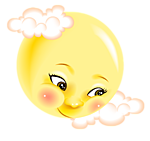 Проект «Адаптация детей раннего возраста к условиям ДОУ»«Первые шаги»Первая младшая группа
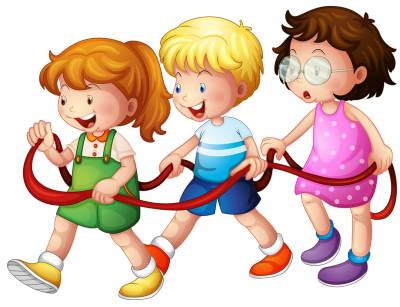 Муниципальное  казённое дошкольное учреждение Борисоглебского городского округа Центр развития ребёнка – 
детский сад  №11
Автор проектаБолтуноваа  Елена   Александровна – воспитатель первой квалификационной категории
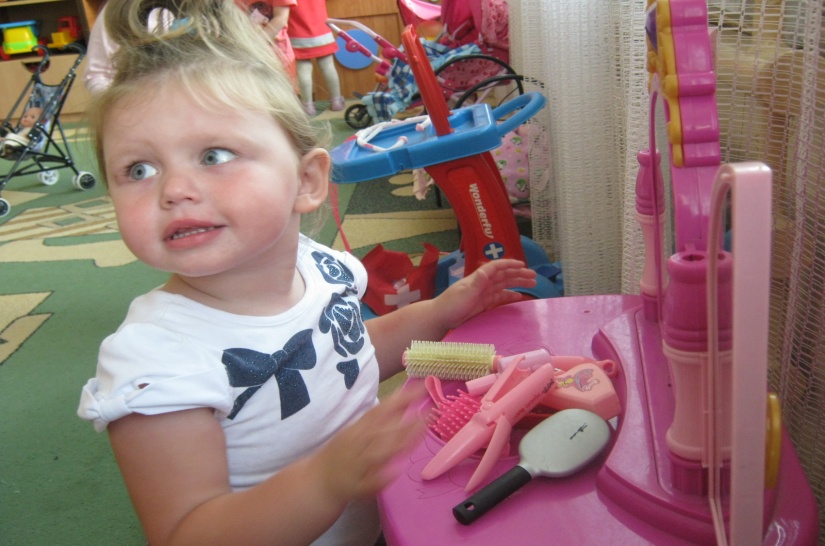 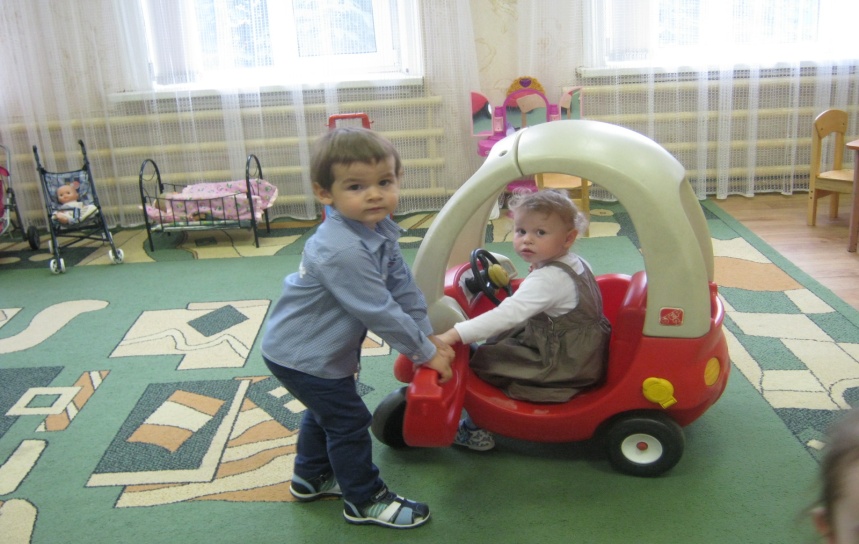 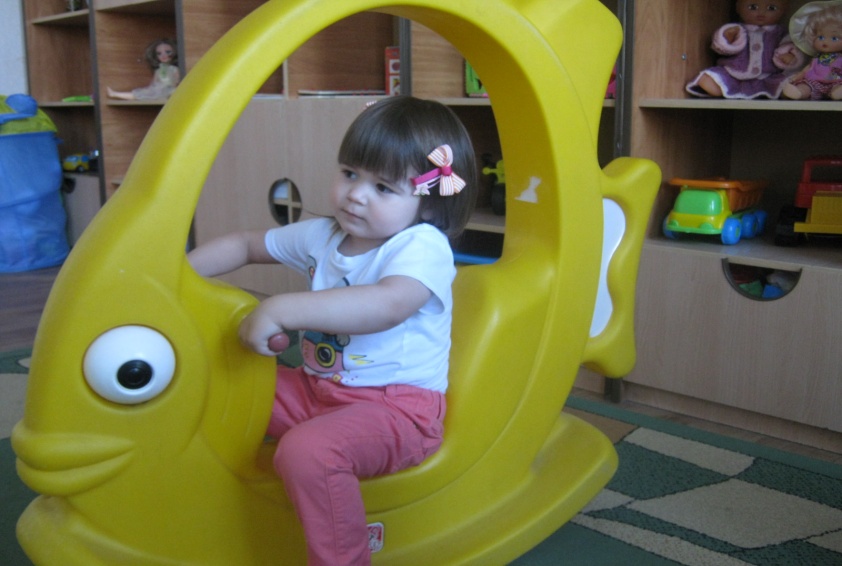 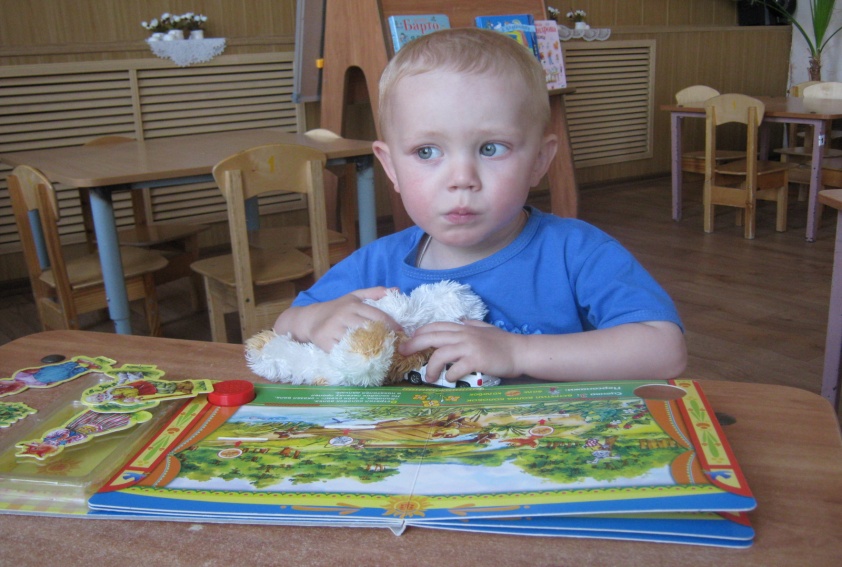 Вид проекта: информационно- творческий
Продолжительность: краткосрочный (июнь, июль, август)
Участники проекта: вновь поступающие воспитанники и их родители, воспитатели , медсестра
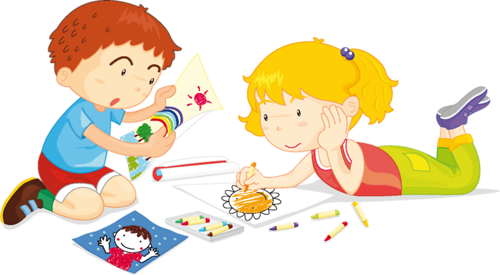 Актуальность :
Традиционно под адаптацией понимается процесс вхождения человека в новую для него среду и приспособление к её условиям. Это универсальное явление всего живого, которое можно наблюдать как в растительном, так и в животном мире. Адаптация является активным процессом, приводящим к позитивным (адаптированность, т.е. совокупность всех полезных изменений организма и психики) результатом, или негативным (стресс). При этом выделяются два основных критерия успешной адаптации: внутренний комфорт (эмоциональная удовлетворённость) и внешняя адекватность поведения (способность легко и точно выполнять новые требования). С приходом в ясли у ребёнка начинается новый этап в его жизни.
ЦЕЛЬ  ПРОЕКТА: 
      создание оптимальных условий для совместной деятельности всех участников образовательного процесса, направленных на успешную адаптацию ребенка в детском саду.
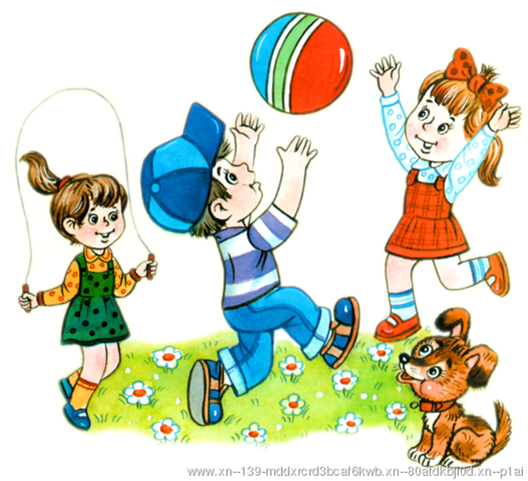 ЗАДАЧИ     ПРОЕКТА:
Создавать условия для организации адаптации детей раннего возраста к условиям дошкольного образовательного учреждения
 Оказывать помощь детям в осознании себя как члена детского коллектива и освоении разных социальных ролей.
 Повышение уровня компетентности родителей в вопросах адаптации ребенка к условиям детского сада и их мотивации к взаимодействию с ДОУ на основе включения в совместную проектную деятельность.
Оптимизации
Систематичности и последовательности
Демократизации
Основные
педагогические
принципы
Уважение норм и ценности семьи
Преемственности
МЕТОДЫ:
Учебных и  практичес
ких заданий
Стимулирования
Моделирония
Убеждения
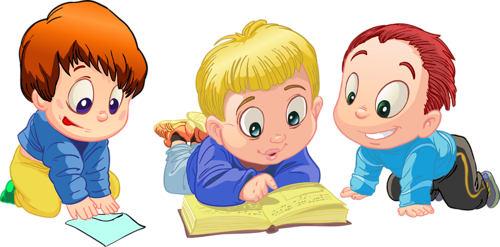 ОЖИДАЕМЫЙ   РЕЗУЛЬТАТ:
Успешное прохождение детьми  адаптационного периода с высокой вероятностью  легкой и средней степени адаптации.
  Повышение компетентности родителей в воспитании и обучении детей.
 Возрастание активности родителей и включенности их в образовательный процесс.
 Тесный эмоциональный контакт между воспитателями и детьми.
Конечный результат:
анализ проведенной работы;
  диагностика адаптации детей к условиям ДОУ;
  презентация проекта для педагогов и родителей;
  публикация проекта на интернет-сайте.
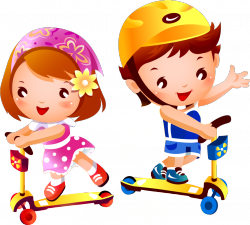 Этапы работы над проектом: 
1 этап – подготовительный.
подбор методической, художественной литературы, иллюстрационных материалов, дидактических игр;
  разработка конспектов адаптационных занятий, совместных мероприятий с родителями и консультаций для родителей;
  пополнение предметно-развивающей среды групп младшего возраста;
  разработка информационного материала для родительского уголка о проведении проекта «Мои первые шаги»;
  разработка анкет для родителей;
  составление перспективного плана мероприятий проекта.
11 этап - основной
(этап наблюдений)
В основе практической работы лежит взаимодействие воспитателя, родителей и детей, направленное на создание благоприятной эмоциональной атмосферы в группе, которое создаёт основу для благоприятной адаптации детей раннего возраста.
Наблюдение проводится в течении 1 месяца и более в соответствии с 4-х ступенчатой последовательностью адаптации.
       Наблюдение осуществляют воспитатели, медсестра, педагог-психолог и старший воспитатель. Каждый выполняет свои функции.
Воспитатель:
Понаблюдать за поведением ребенка;
   Выявить особенности семейного воспитания;
  Дать возможность родителям проговорить свои опасения, связанные с помещением ребенка в детский сад;
  Дать индивидуальные рекомендации по подготовке ребенка к посещению детского сада.
  Обращаем внимание на развитие социальных навыков ребенка: уверенность и активность в исследовании окружающего мира, самостоятельность, сотрудничество.
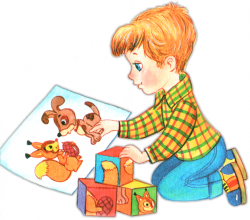 Медсестра
- совместно с воспитателем проводит прием вновь пришедших детей;
- осуществляет наблюдение за состоянием детей в течении дня;
- еженедельно делает заключение о результатах адаптации и рекомендует о переходе (или не переходе) на следующую ступень адаптации;
- по истечении 1 месяца делает заключение о результатах адаптации;
- в начале и по окончании адаптационного периода взвешивает ребенка.
реализация проекта в соответствии с планом.
111этап – заключительный
анализ проведенной работы;
диагностика адаптации детей к условиям ДОУ;
презентация проекта для педагогов и родителей;
публикация проекта на интернет-сайте.
По окончании адаптации всех детей медсестра совместно с воспитателями проводят обработку адаптационных листов, карт нервно-психического развития и на основании критериев степени адаптации определяют уровень адаптации в группе.
По результатам адаптации проводится медико-педагогическое совещание, на котором воспитатели и медсестра отчитываются о проделанной работе и проводят анализ адаптации.
Формы работы с родителями:
1. Консультирование - повышение психолого-педагогической компетенции родителей в вопросах воспитания, обучения и развития детей раннего возраста в период адаптации.
2. Семинары-практикумы – способствовать овладению родителями конструктивными способами взаимодействия с детьми, осознанию возможных проблем в системе родители-дети.
3. Подбор специальной психолого-педагогической литературы по вопросу адаптации детей к детскому саду;
4 Выпуск памяток, информационных листов об особенностях данного возраста, рекомендуемых развивающих игр.
Предметно – развивающая среда 
для детей  2-3 лет
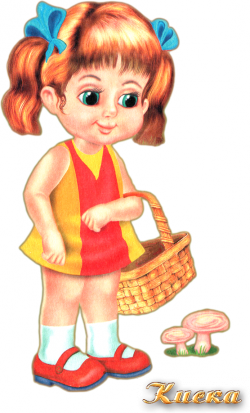 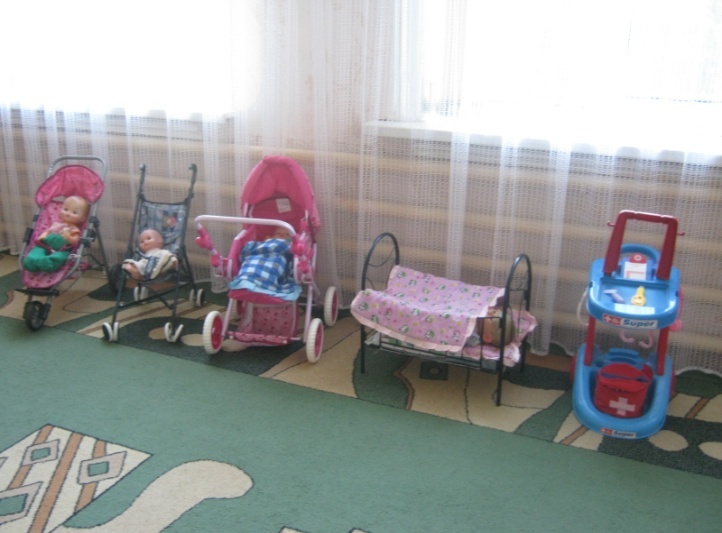 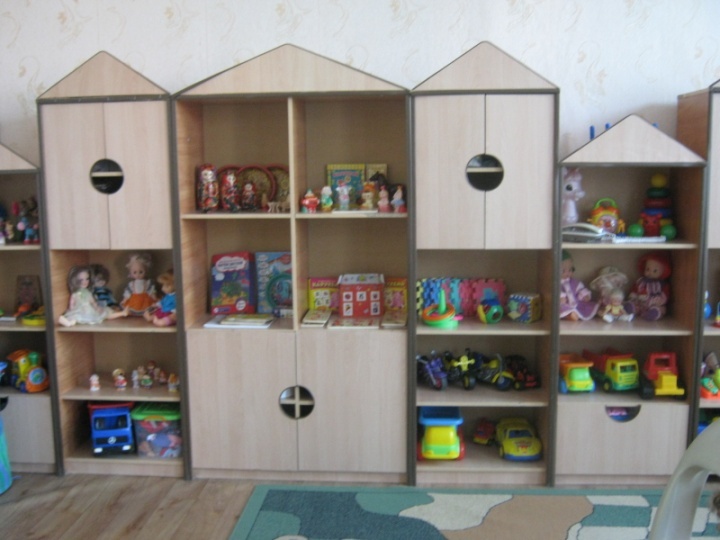 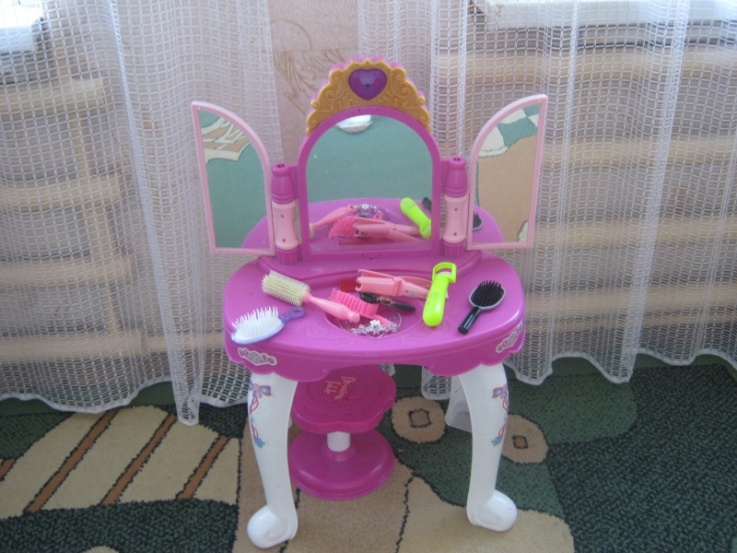 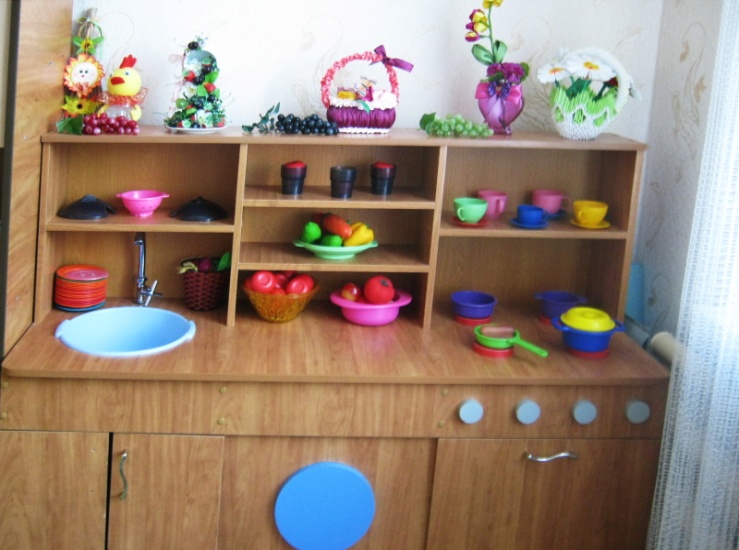 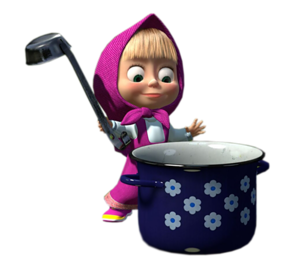 Мы пришли в детский сад
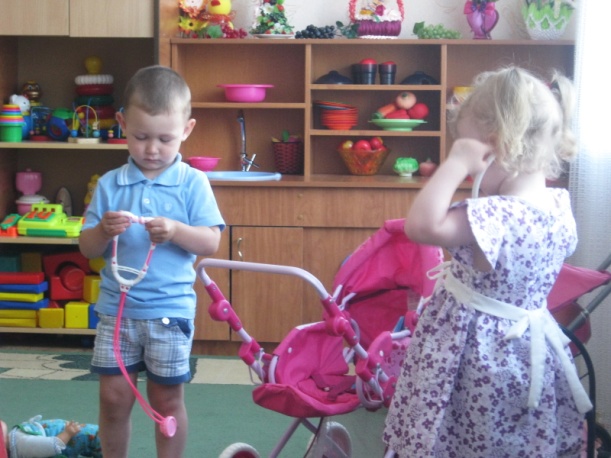 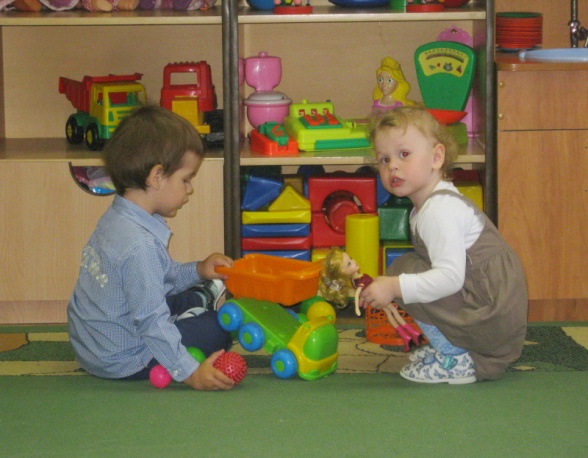 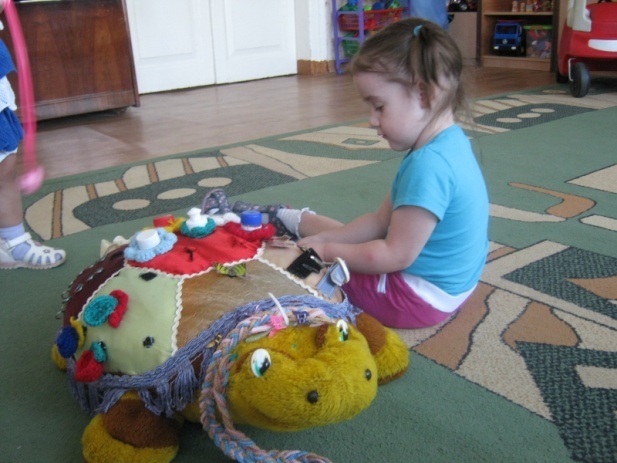 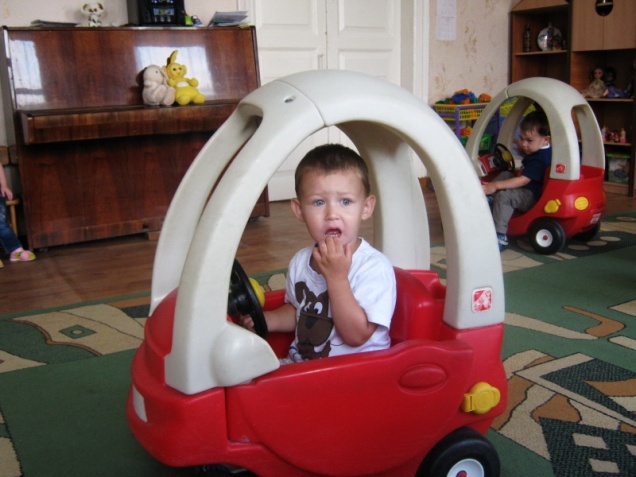 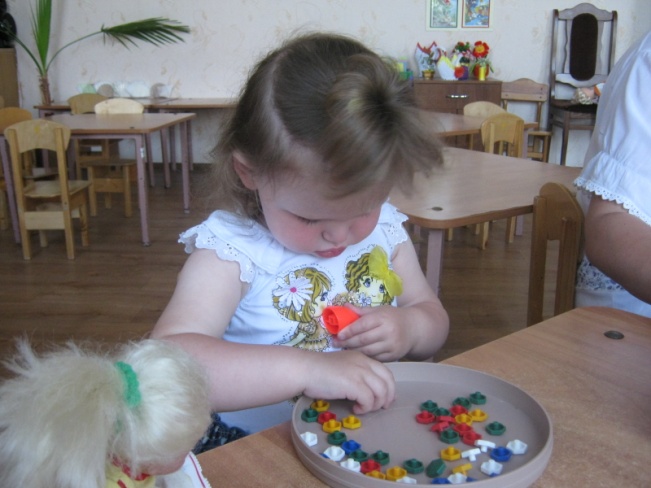 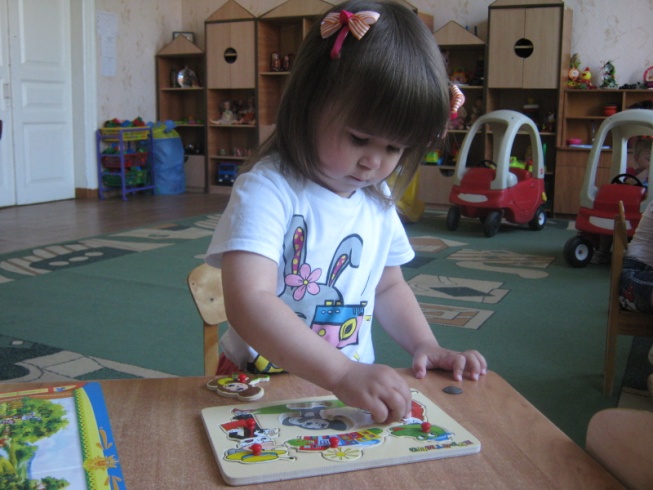 Мы гуляем
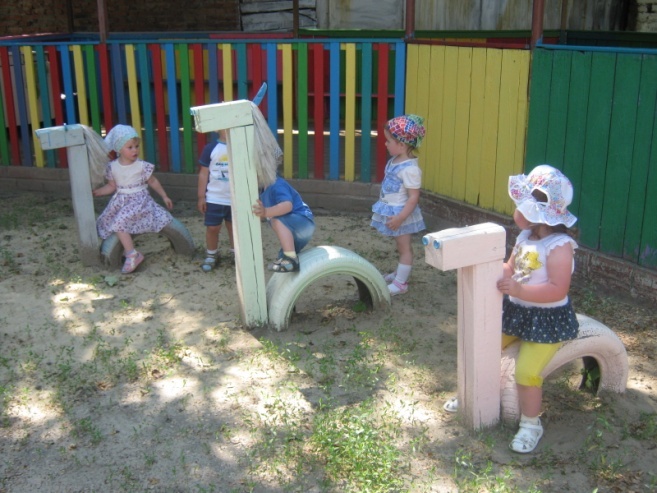 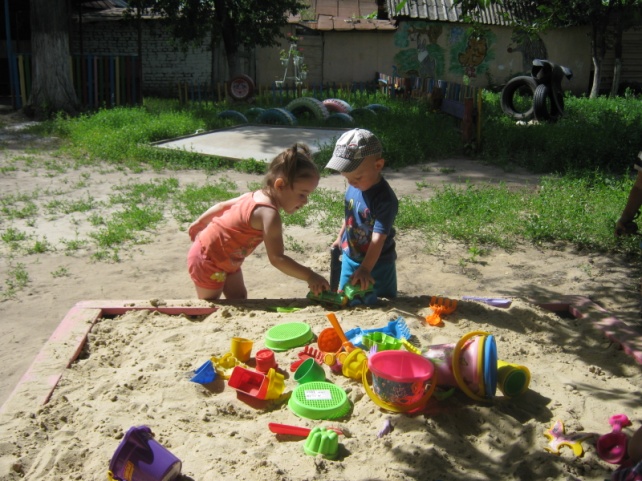 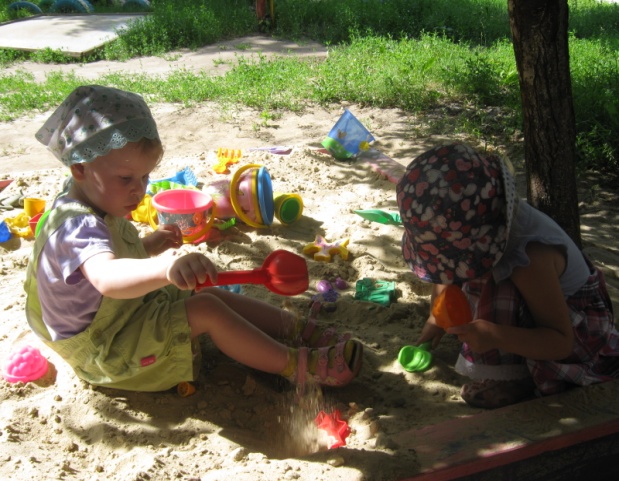 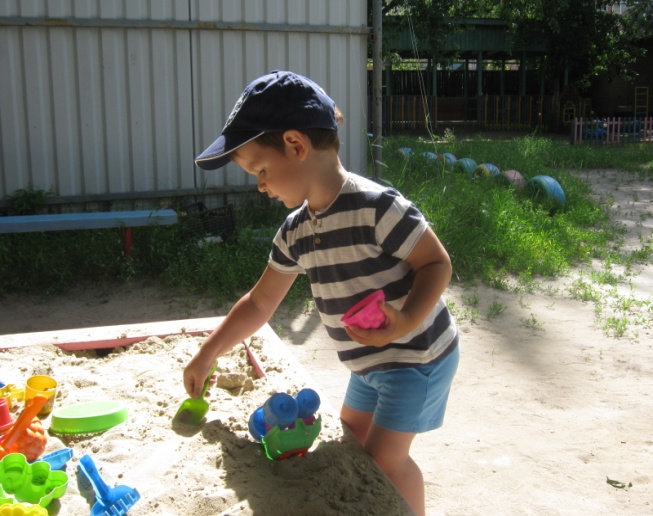 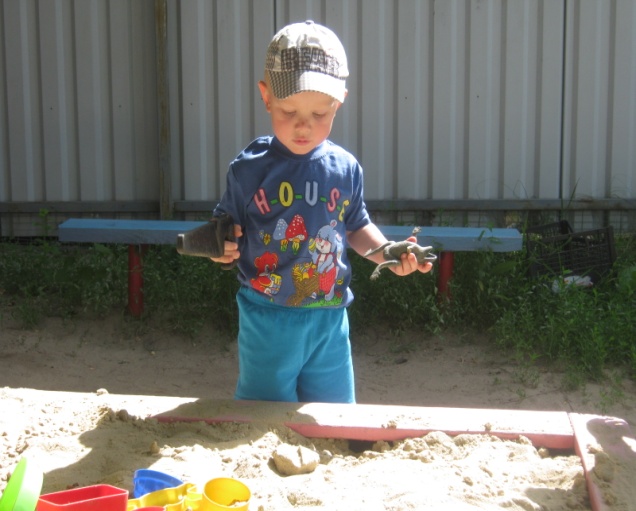 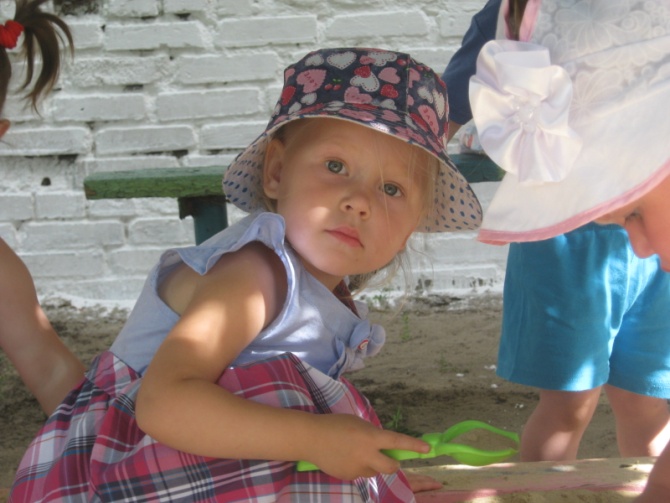 Кушаем
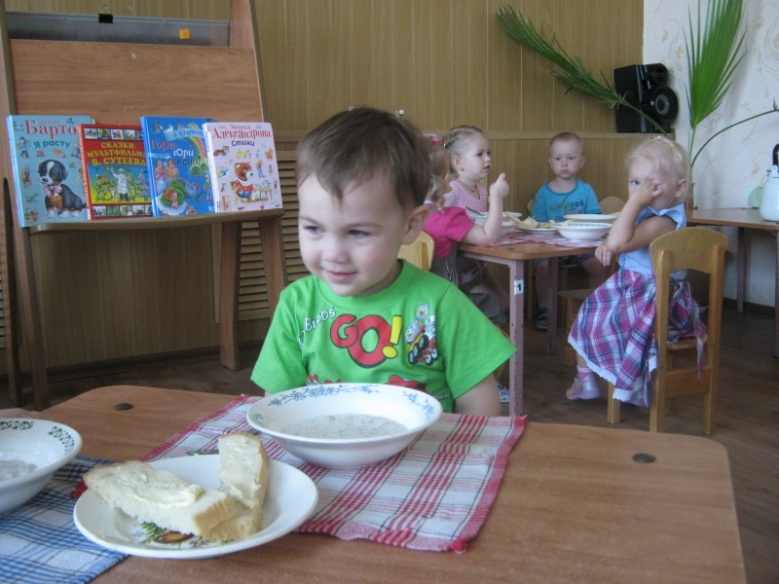 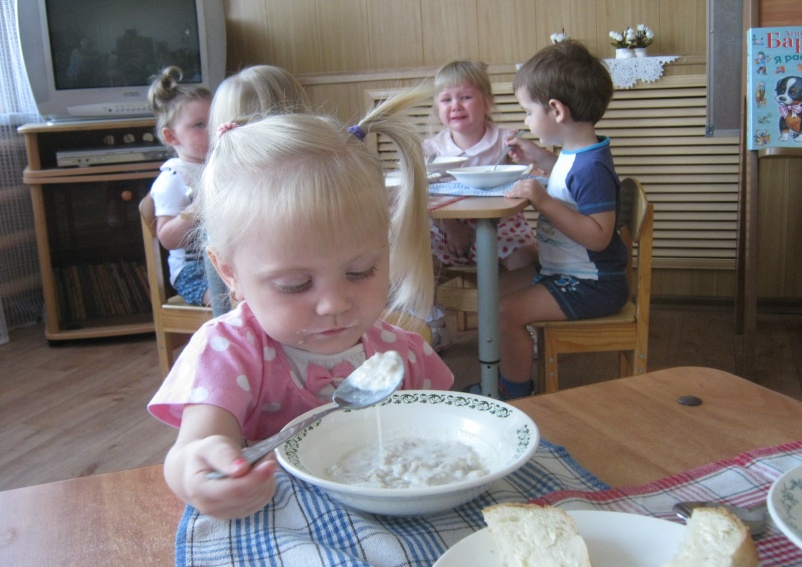 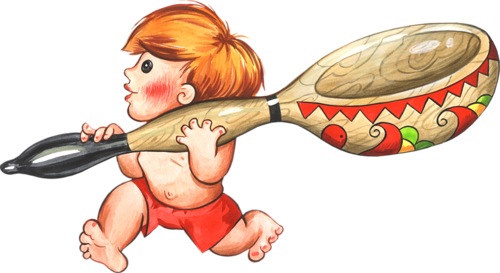 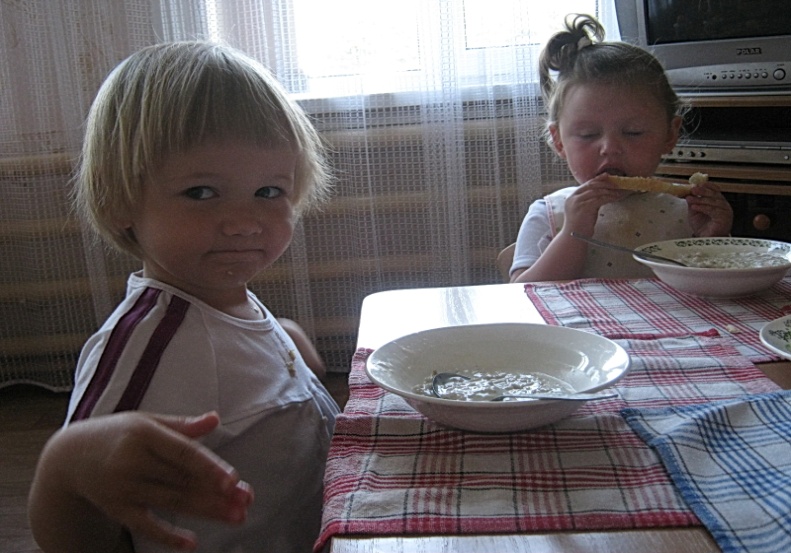 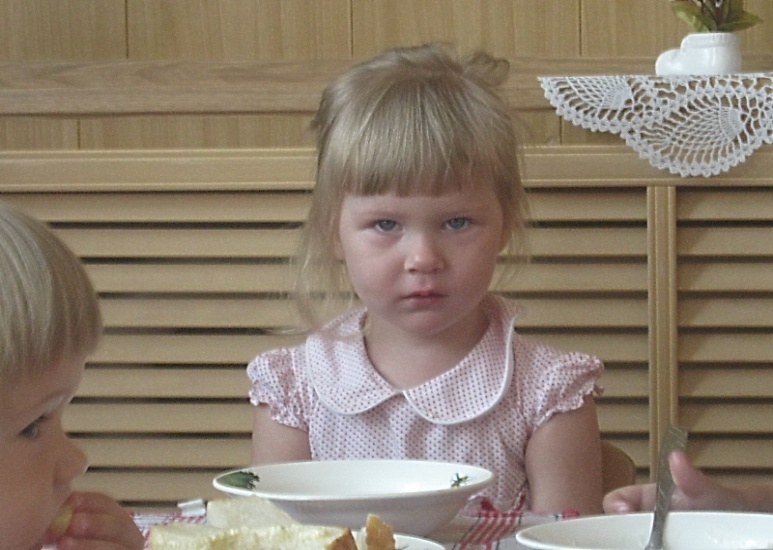 1. Белкина Л.В. Адаптация детей раннего возраста в условиях ДОУ. Практическое пособие. – Воронеж: Учитель, 2004.
1. Белкина Л.В. Адаптация детей раннего возраста в условиях ДОУ. Практическое пособие. – Воронеж: Учитель, 2004.
1. Белкина Л.В. Адаптация детей раннего возраста в условиях ДОУ. Практическое пособие. – Воронеж: Учитель, 2004.
Информационные ресурсы
http://bt-lady.com.ua/cat-child/psychology-and-development/article-1069-problemyi-adaptatsii-v-detskom-sadu/ 
Проблемы адаптации в детском саду.
http://www.detsad14.ru/psychology/articles/emot_troubles.html Эмоциональные проблемы у детей в период адаптации в детском саду.
http://volgo-mame.ru/publ/71-1-0-263   
   Адаптация ребенка в детском саду .
Белкина Л.В. Адаптация детей раннего возраста в условиях ДОУ. Практическое пособие. – Воронеж: Учитель, 2004.
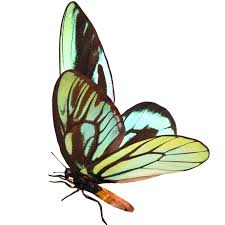 Спасибо за внимание!
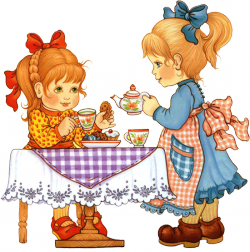